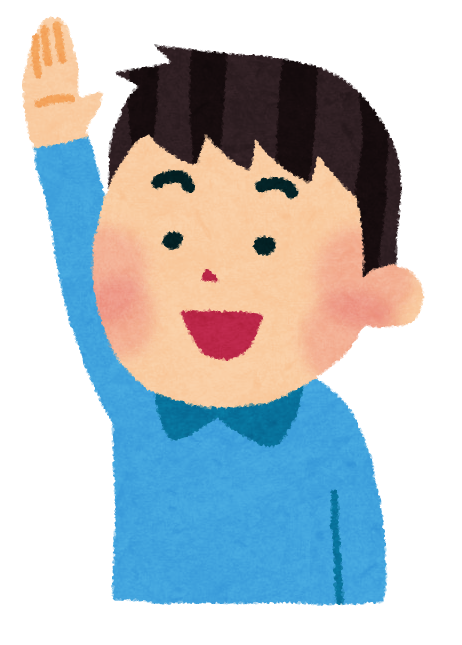 さ行編
ことわざ
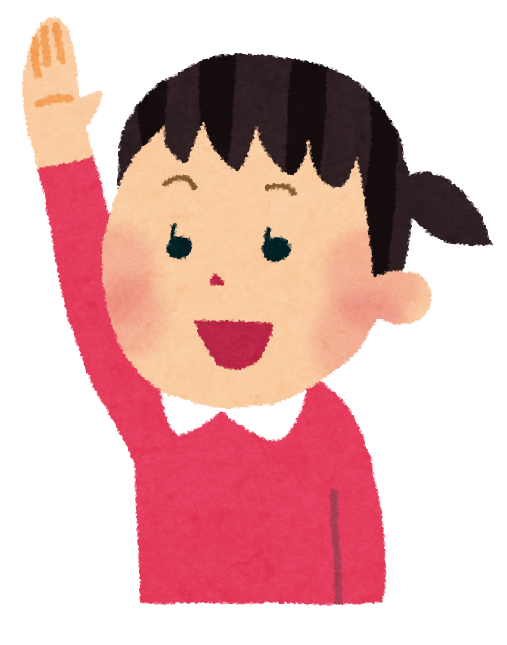 [Speaker Notes: 諺は俚諺（りげん）ともいう。]
さ行のことわざと
その意味を知ろう。
教訓と知識
【意味】

人より先に行動すれば、有利な場に立ち相手を制することができるということ。
さき　　　　　　　　　　　　　 ひと      せい
先んずれば人を制す
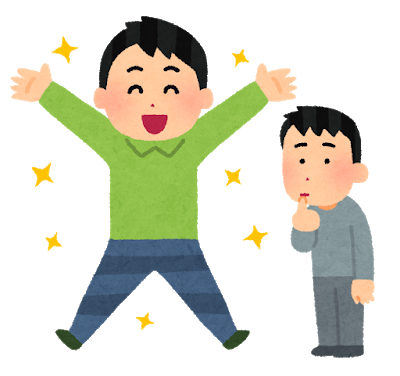 [Speaker Notes: 先手を取れば相手を抑えることができるから、何かをする時は人より先にやるのがいいということ。何事であっても、後手に回っては勝ち目がないという教え。「先んずる」とは、「先にする」を転じた言葉で、人よりも物事を先にするという意。『史記』に「先んずれば人を制す、後るれば則ち人の制する所と為る」とあるのに基づく。]
【意味】

策略に秀でた者は策を練りすぎて、逆に失敗するものであるという例え。
「策士策に倒れる」「才子才に倒れる」とも。
さく し　さく　   おぼ
策士策に溺れる
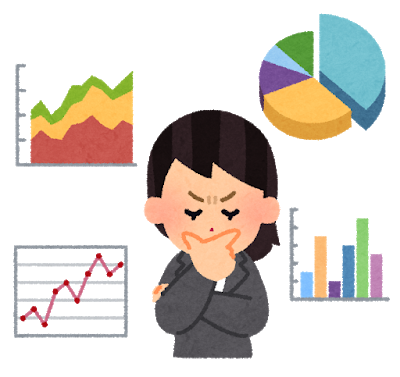 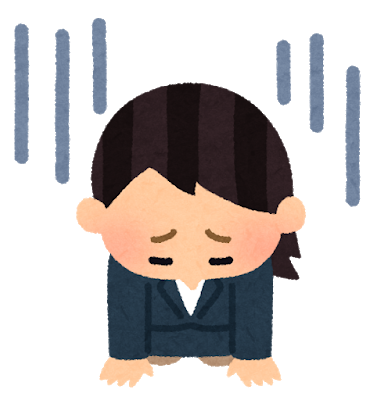 【意味】

その道の達人でも、たまには失敗することもあるということ。
さる　　　　き　　　　　　　　お
猿も木から落ちる
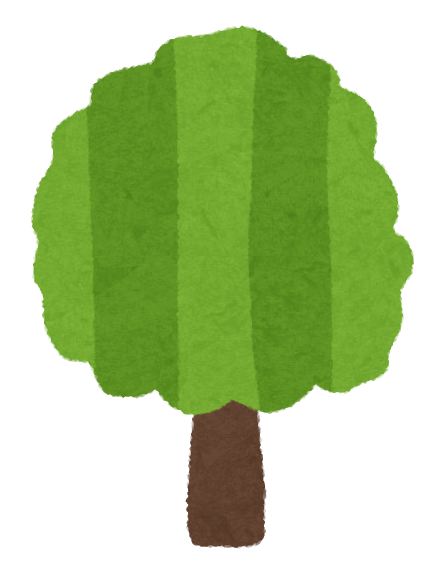 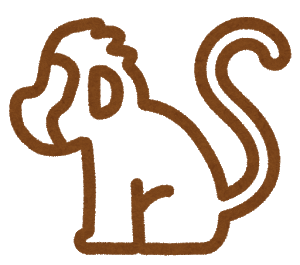 [Speaker Notes: 木登りに長けた猿であっても、時には木から落ちるということから、達人と呼ばれるような者であっても、失敗することがあるということ。]
【意味】

何事も関係をもたなければ、余計な災いを招くことはないということ。
面倒な事に余計な手出しをするなという例え。
「触らぬ神に罰あたらぬ」
「知らぬ神に祟りなし」ともいう。
さわ　　　　　　 かみ    　たた
触らぬ神に祟りなし
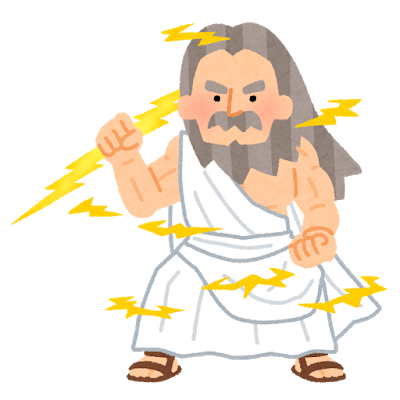 [Speaker Notes: 神様とかかわりを持たなければ、神様の祟りを受けるはずもないことから。かかわり合いさえしなければ余計な災いをこうむる心配もないという、主に逃げの処世をいう。「触る」は、かかわり合いを持つという意味。]
さんしょう　　　こ つぶ
から
【意味】

山椒の実は小さくても非常に辛い。
体は小さくとも気性や才能が鋭く優れていて、侮り難い存在の例え。
「山椒」は「さんしょ」とも読む。
ぴりりと辛い
山椒は小粒でも
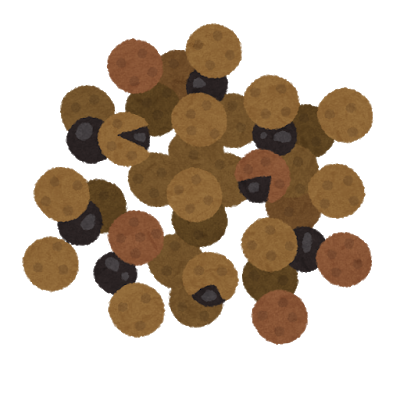 もんじゅ　　　　ち　え
さんにん よ
【意味】

たとえ凡人でも三人集まって考えれば、すばらしい知恵が出るものだという例え。
文殊の知恵
三人寄れば
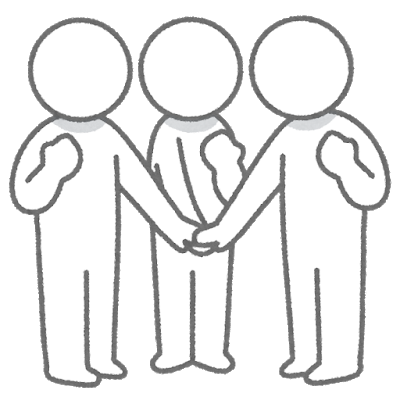 [Speaker Notes: 「文殊」とは知恵をつかさどる菩薩（文殊菩薩）のことで、凡人でも三人で集まって相談すれば、文殊に劣らぬほどよい知恵が出るものだということ。]
あ
じ ごく　　 ほとけ
【意味】

危機や苦難の中で、思わぬ助けにあったときの嬉しさの例え。
「地獄で仏」「地獄で地蔵に会う」ともいう。
会ったよう
地獄で仏に
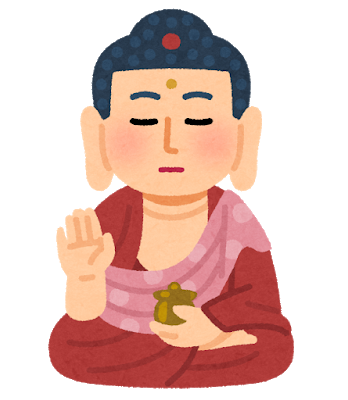 事実は小説よりも奇なり
じ  じつ　しょうせつ　　　　　　　　　 き
【意味】

この世で現実に起こる出来事は作られた物語よりも不思議で面白いものだということ。
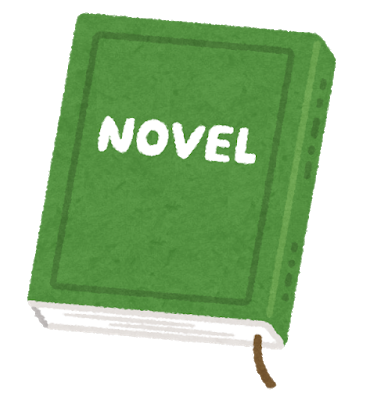 [Speaker Notes: イギリスの詩人バイロンの『ドン・ジュアン』にある「Fact is stranger than fiction.」から。]
生ける仲達を走らす
い　　　　　　　 ちゅうたつ　　　はし
死せる孔明
し　　　　　　　　こうめい
【意味】

生前の威信が死後も保たれ、生きている者を畏怖させることの例え。
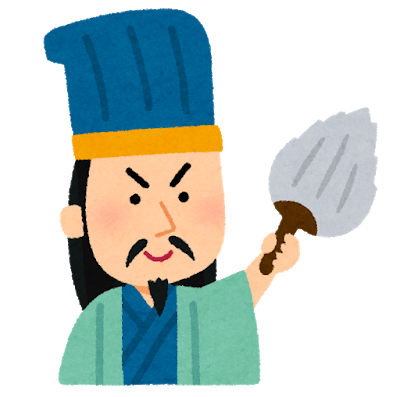 [Speaker Notes: 孔明とは三国時代における蜀の諸葛亮、仲達とは魏の司馬懿のことを指す。
原文である『漢晋春秋』の「死諸葛走生仲達」に因む。「死せる諸葛、生ける仲達を走らす」]
れい　ぎ
した　　　　　　 なか
【意味】

どんなに親密な間柄であっても、守るべき礼儀があるということ。
親しい間柄でも遠慮がなくなると不仲のもとになるので、礼儀は大切だということ。
「仲」は「中」とも書く。
「親しき仲に礼儀あり」ともいう。
礼儀あり
親しき仲にも
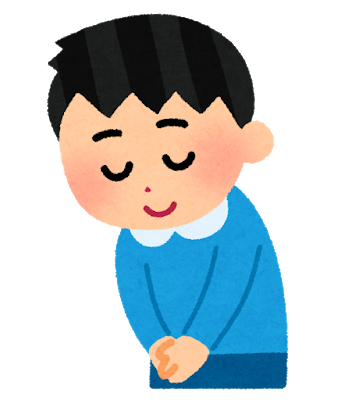 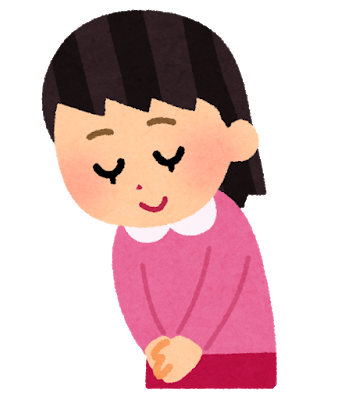 【意味】

失敗を反省し、その原因を追究したり改善していくことで、成功につながるということ。
「失敗は成功の母」ともいう。
しっ ぱい　    せいこう
失敗は成功のもと
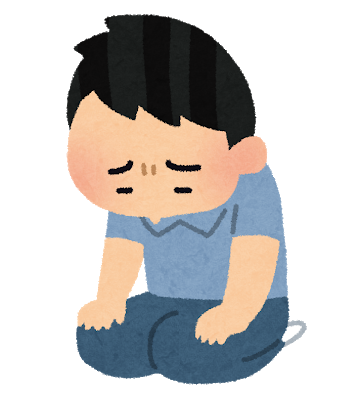 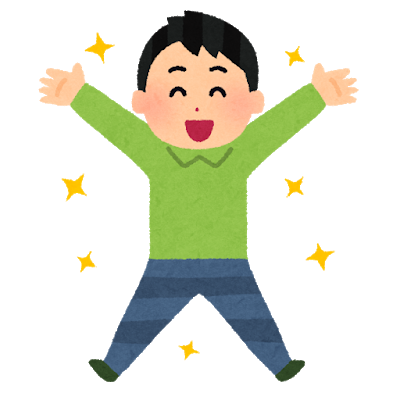 [Speaker Notes: 失敗することによってやり方を改めることができ、かえって成功へと繋がることになるから、一度や二度の失敗にくじけるべきではないという教え。また、失敗してもその原因を追究しなかったり、やり方を改善しようとする姿勢がなければ、また同じような失敗をくり返すだろうということ。]
あか
しゅ　　　まじ
【意味】

人は関わる相手や環境に影響を受け、良くも悪くもなるという例え。
赤くなる
朱に交われば
[Speaker Notes: 中国の古いことわざ「近墨必緇、近朱必赤（墨に近づけば必ず黒く、朱に近づけば必ず赤くなるの意味）」から。良い友人を選ぶことは大切だ、という教訓が含まれている。「朱」とは、黄色みのある赤色のこと。人が支配されやすいことをいう。]
しょうねん お　　  やす
がく な　　　  がた
【意味】

学問を修めるのは難しいので、若いうちから時間を無駄にせず勉学に励めという教え。
ここでの「少年」は子供の意。
学成り難し
少年老い易く
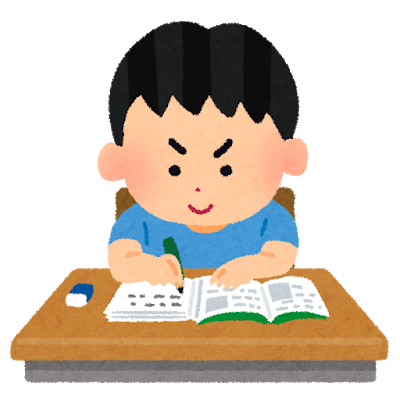 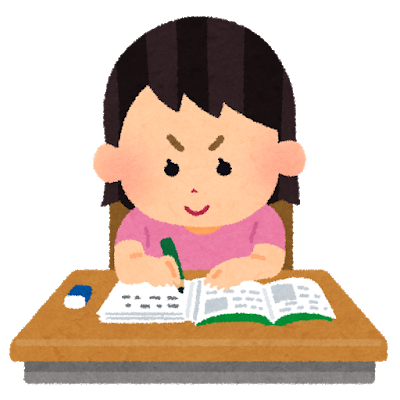 [Speaker Notes: 若いと思っているうちにすぐ年をとってしまうが学問はなかなか成就しない。]
先ず馬を射よ
ま      うま　　　 い
将を射んと欲すれば
しょう　　い　　　　　　　ほ
【意味】

相手を屈服させたり、意に従わせるようにするためには、まずその人が頼みとしているものから攻め落としていくのが良いという例え。
目的を達するには、まず周辺のものから片付けていくのが有効だという例え。
「人を射んとせば先ず馬を射よ」などとも。
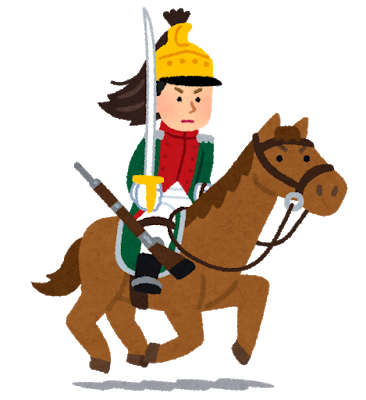 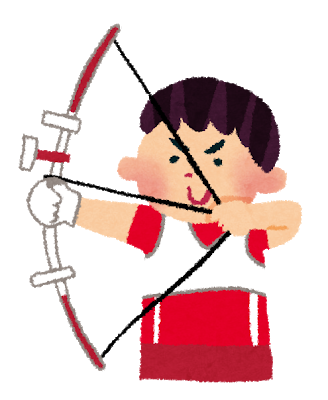 【意味】

何事においても、始めた頃の謙虚で真剣な気持ちを忘れてはならないということ。
しょしんわす
初心忘るべからず
[Speaker Notes: 学び始めた頃の謙虚な気持ちを忘れてはならないという戒めで、世阿弥が能楽の修行について言った言葉。『花鑑』に「当流に万能一徳の一句あり。初心不可忘」とあるのに基づく。]
【意味】

知れば腹が立ったり悩むようなことでも、知らなければ平静な心でいられるという例え。
また、実態を知らずに平然としている人をあざけっていう言葉。
しら　　　　　　　　 ほとけ
知らぬが仏
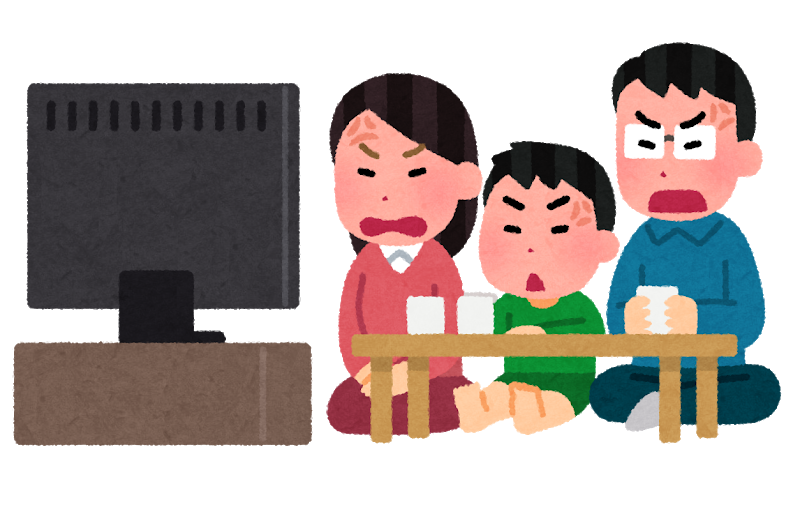 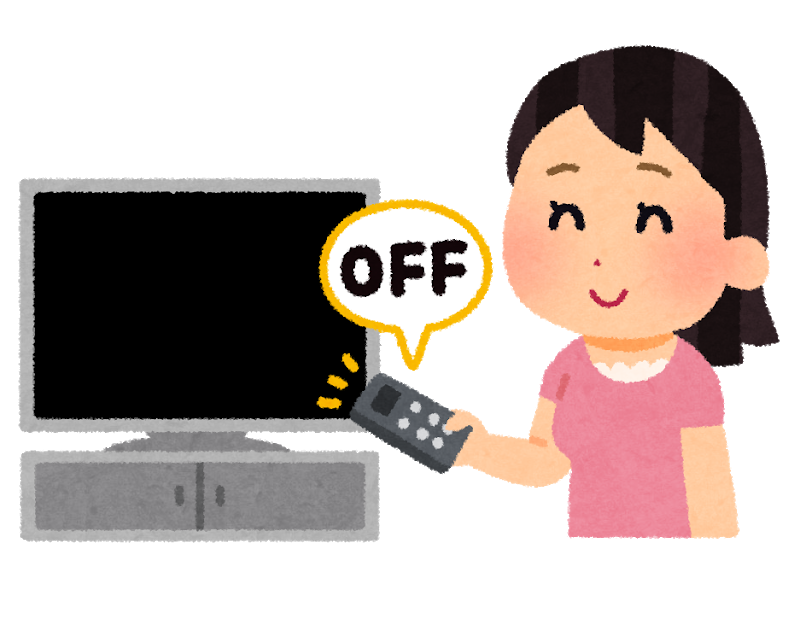 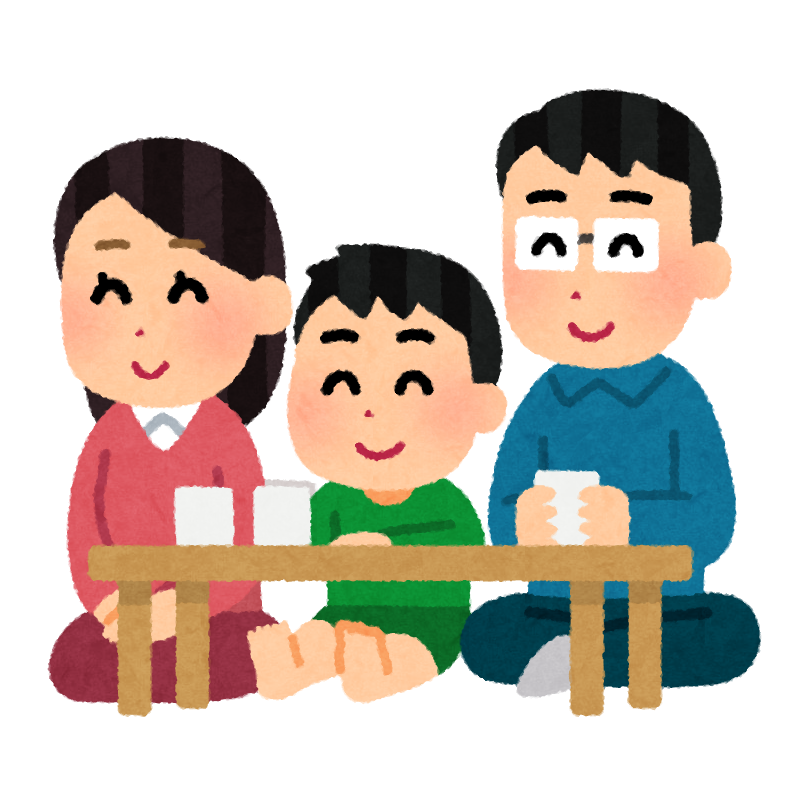 [Speaker Notes: 事実を知れば感情に振り回されることも、知らなければ仏のように心おだやかでいられる。事情を知らずに平然としているさまをあざけったり、知らないのをいいことに責任逃れをする意味としても使われる。]
もの　　 じょうず
す
【意味】

どんなことでも、好きなものに対しては熱心に努力するしたり、おのずと熱中できるから、上達が早いということ。
好きであることは、上手になるための大切な条件であるということ。
「好きこそ上手」「好きこそ物の上手」とも。
物の上手なれ
好きこそ
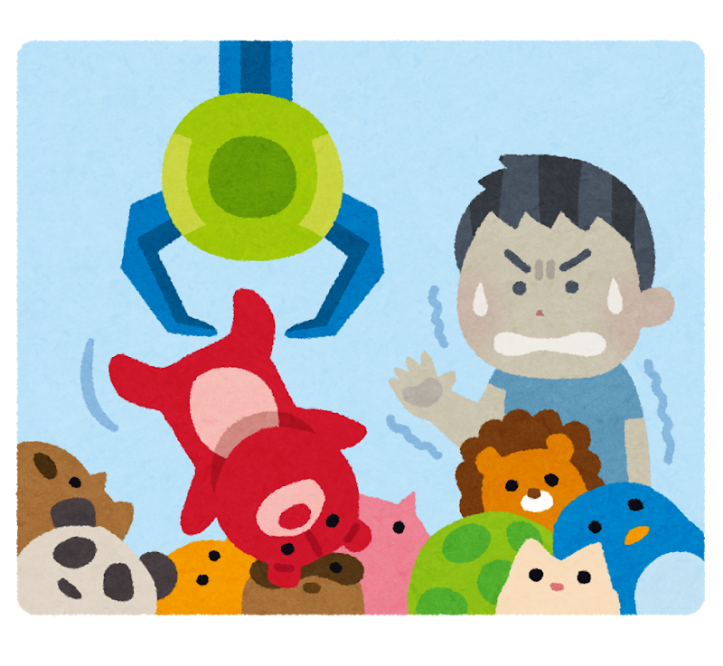 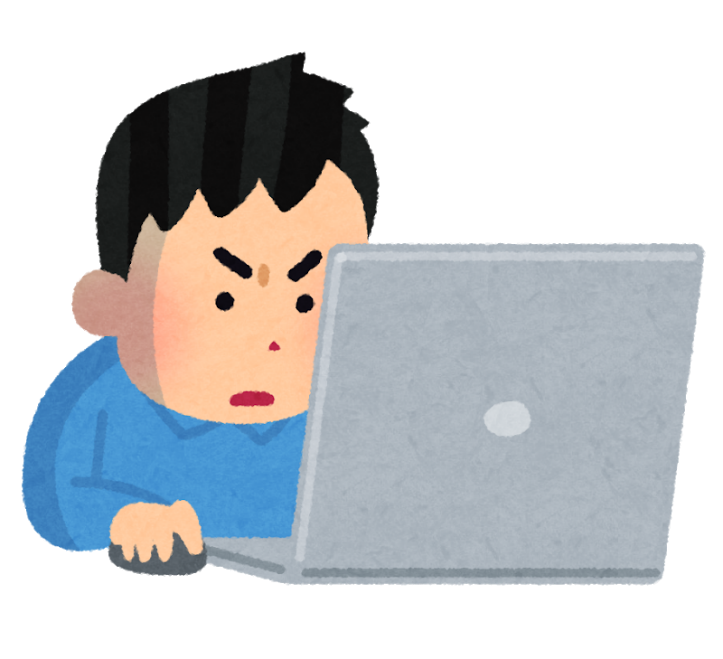 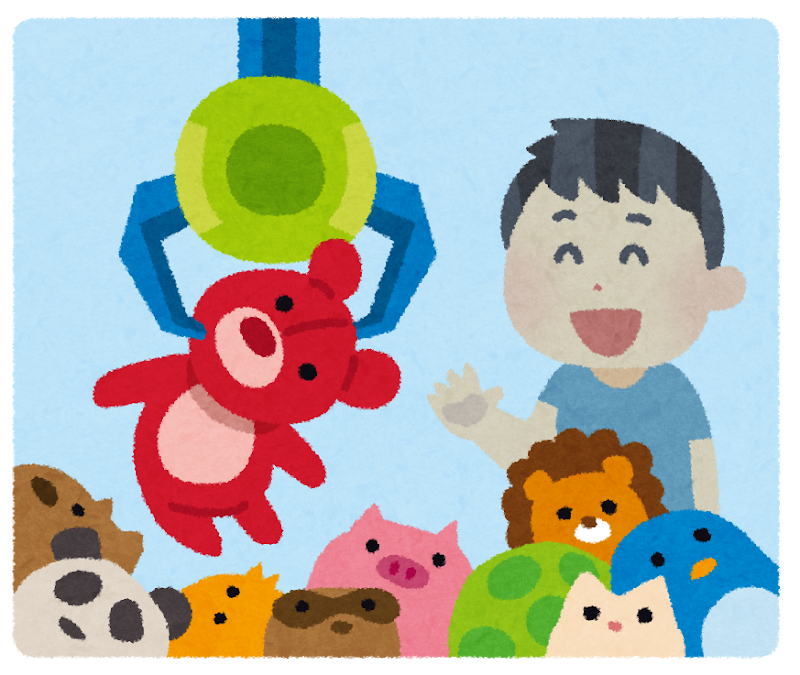 [Speaker Notes: 誰でも好きでやっていることは一生懸命になるし、それに関して勉強したり工夫したりするので、自然に上達するものである。芸事は、無理して嫌だと思いながらやっても、成長はないということ。「上手なれ」の「なれ」は「なり」の未然形で、「こそ」に応じた係り結び。]
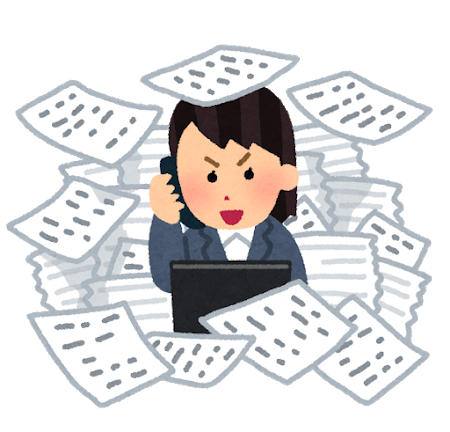 およ　　　　　　　　　　　　　ごと
す　　　　　　　　　　　　　 なお
【意味】

何事も度が過ぎると足りないのと同じくらい良くないということ。
物事は中庸が大切だということ。
及ばざるが如し
過ぎたるは猶
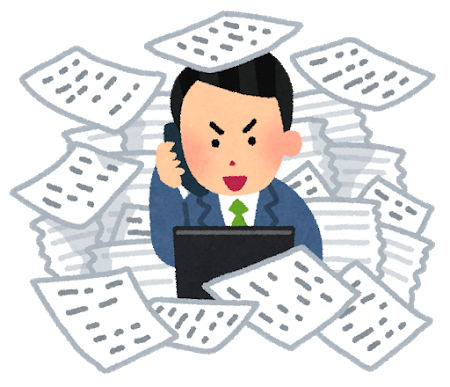 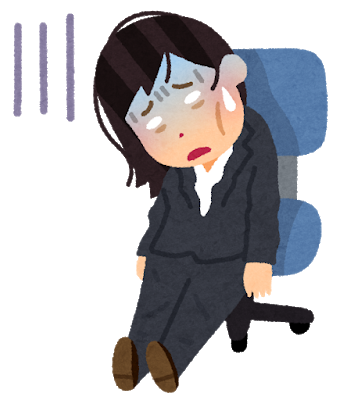 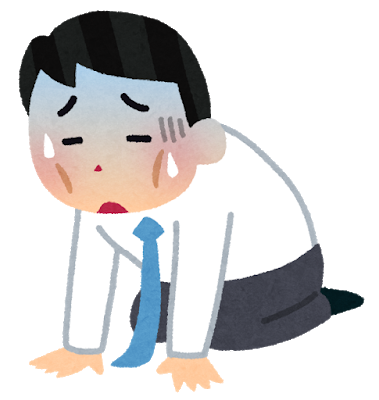 [Speaker Notes: 何事も程ほどが肝心で、やり過ぎることはやり足りないことと同じように良いこととは言えない。良いと言われることでも、やり過ぎは害になるということ。]
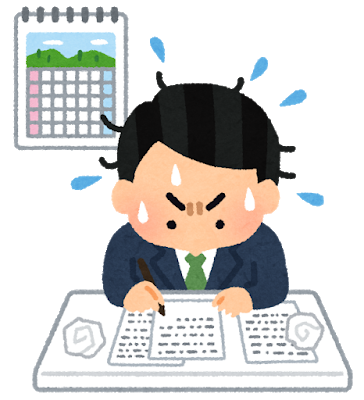 し そん
せ　　　　　　　　　 こと
【意味】

何事も焦ってやると失敗しやすく、やったことが無駄になるから、急ぐときほど落ち着いて行動せよという教え。
「急いては事を仕損ずる」
「急いては事を過つ」ともいう。
仕損じる
急いては事を
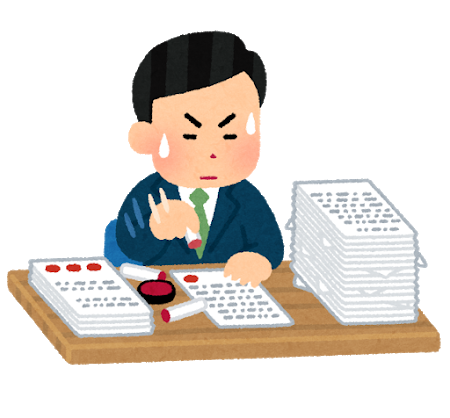 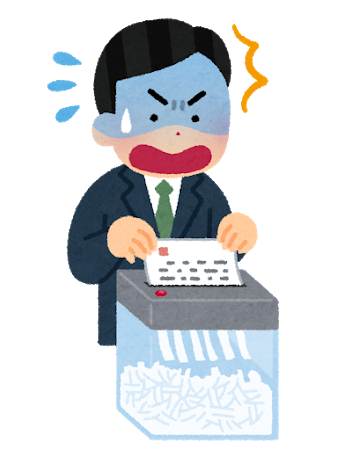 [Speaker Notes: 物事は焦ってすればするほど、冷静沈着に出来なくなるものだから、焦っている時ほどじっくり落ち着き、考えて対処せよということ。]
【意味】

思いもよらない事件や変動が突然起こること。
また、突然うけた衝撃。
せいてん　    へきれき
青天の霹靂
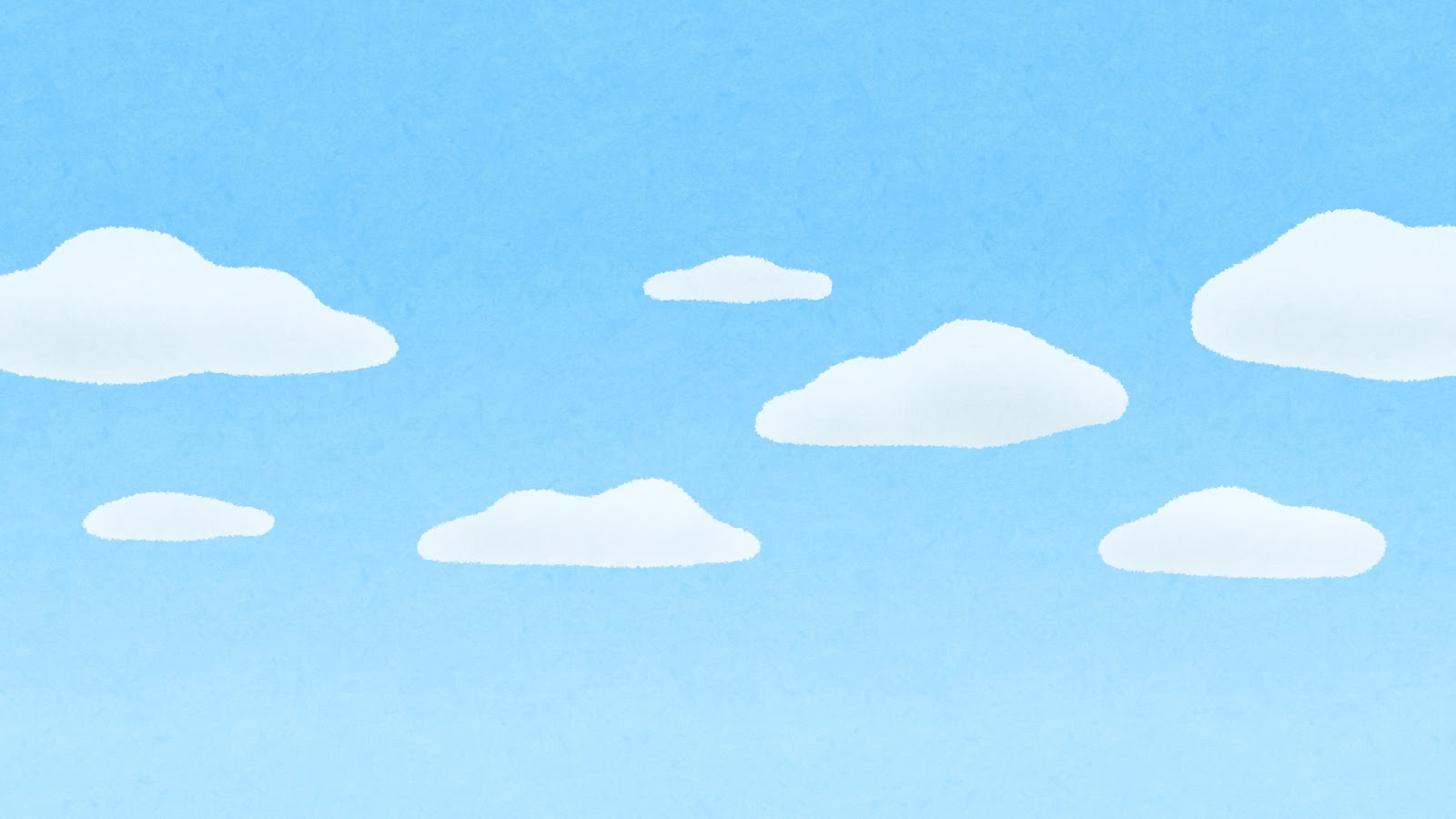 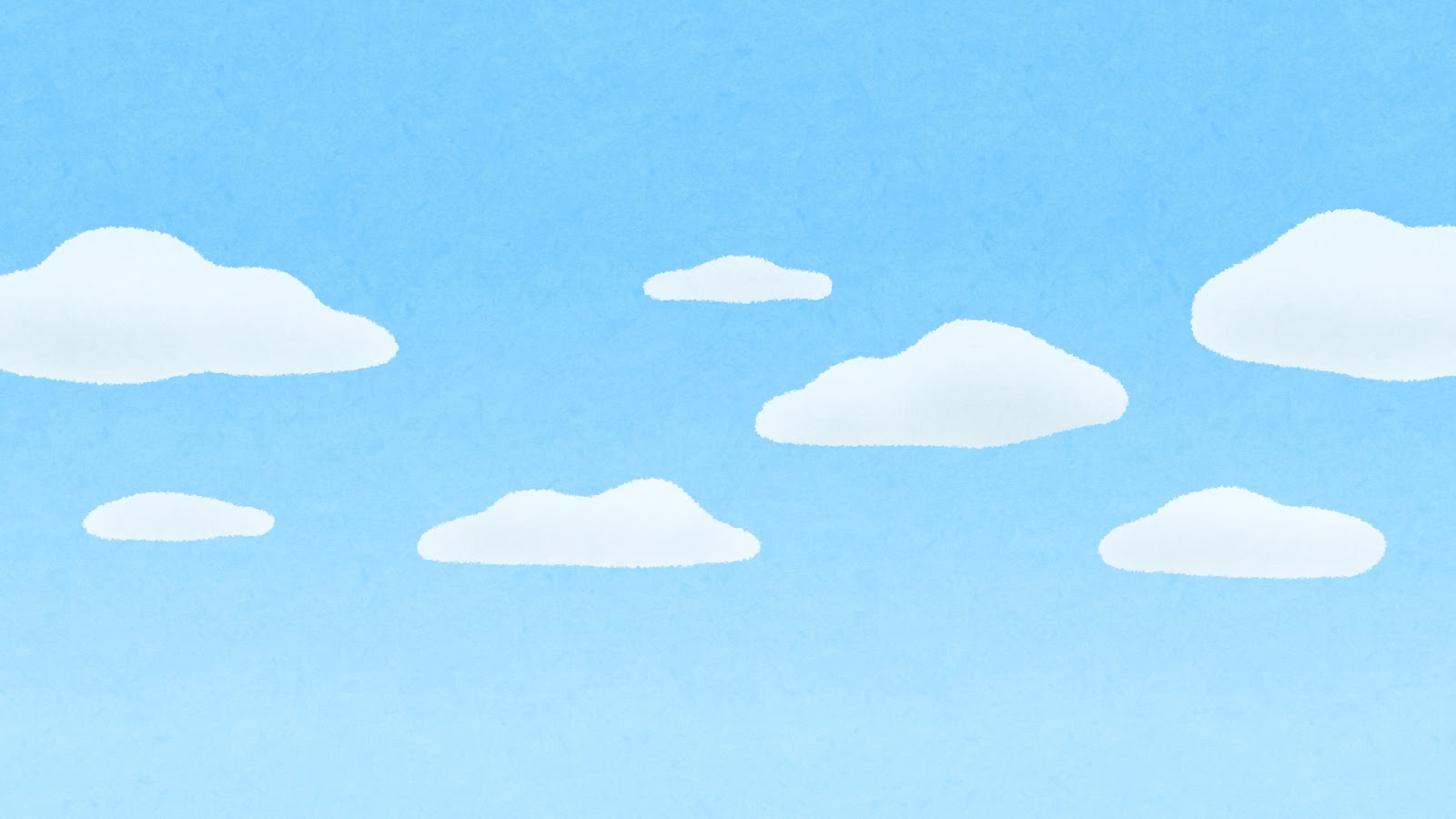 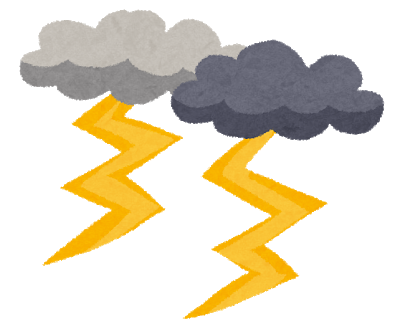 [Speaker Notes: 放翁病過秋 忽起作醉墨 正如久蟄龍 青天飛霹靂]
【意味】

良いと思ったことは、ためらわず、すぐに実行するべきだということ。
「善は急げ、悪は延べよ」と続けて言うこともある。
ぜん　　　いそ
善は急げ
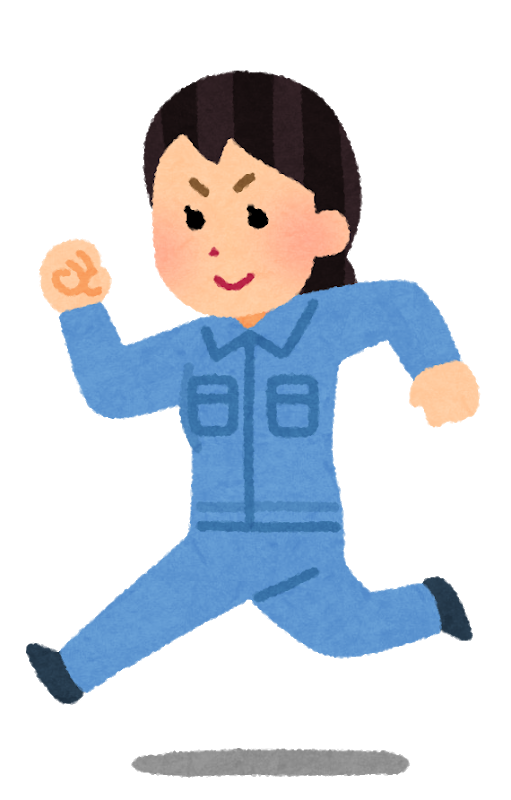 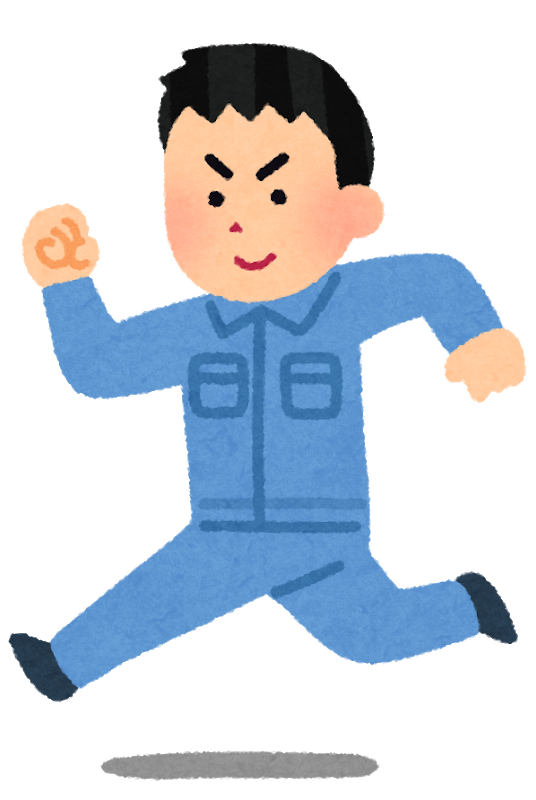 [Speaker Notes: 良いと思ったことは、躊躇せずただちに取りかかるのがよい。好機は逃がすべきじゃないという教え。]
【意味】

普段から準備をしておけば、いざというとき何も心配がないということ。
「憂い」は「患（い）」とも書く。
そな　　　　　　　　　        うれ
備えあれば憂いなし
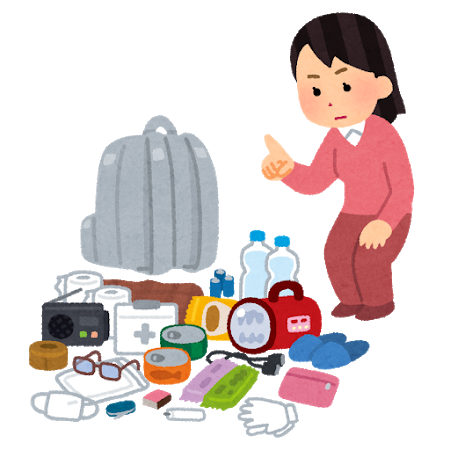 [Speaker Notes: 殷の宰相傳説の言葉。『書経』説命中には、「これ事を事とする（するべきことをしておく）乃ち其れ備え有り、備えあれば患い無し」とある。]